５．前「おおさか農政アクションプラン」の成果と課題
【しごと】 「重要な産業」としての大阪農業の振興
成果
課題
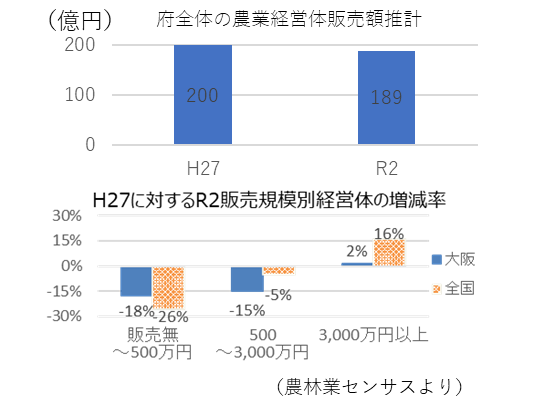 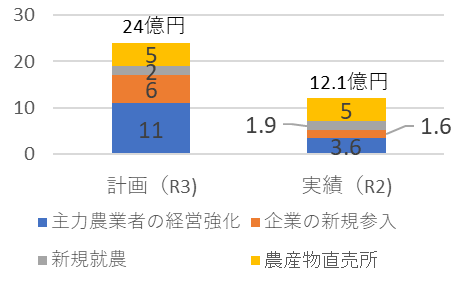 ５．前「おおさか農政アクションプラン」の成果と課題
【くらし】農を身近に感じ愉しめる機会の充実
成果
課題
地域別店舗数と販売金額（R1）
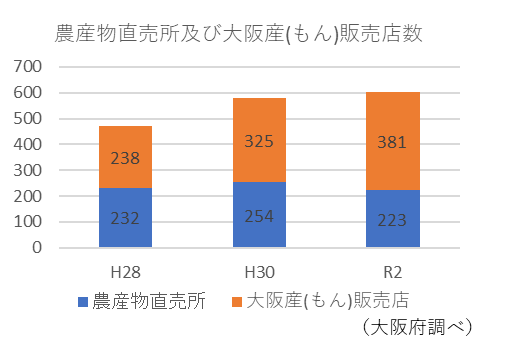 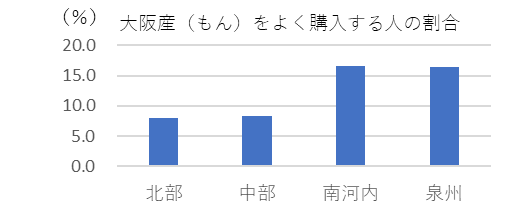 （大阪府調べ）
５．前「おおさか農政アクションプラン」の成果と課題
【地　域】大阪農空間の多様な機能の発揮促進
成果
課題
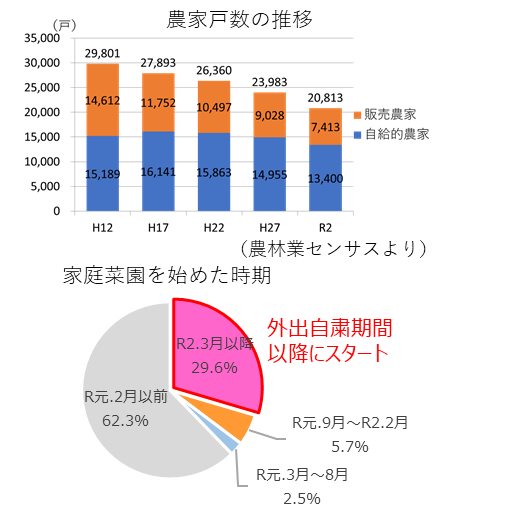 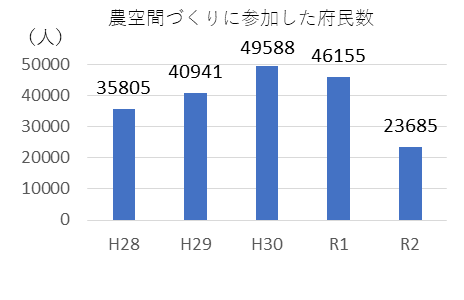 （大阪府調べ）
（タキイ種苗（株）「令和元年 野菜と家庭菜園に関する調査」より）